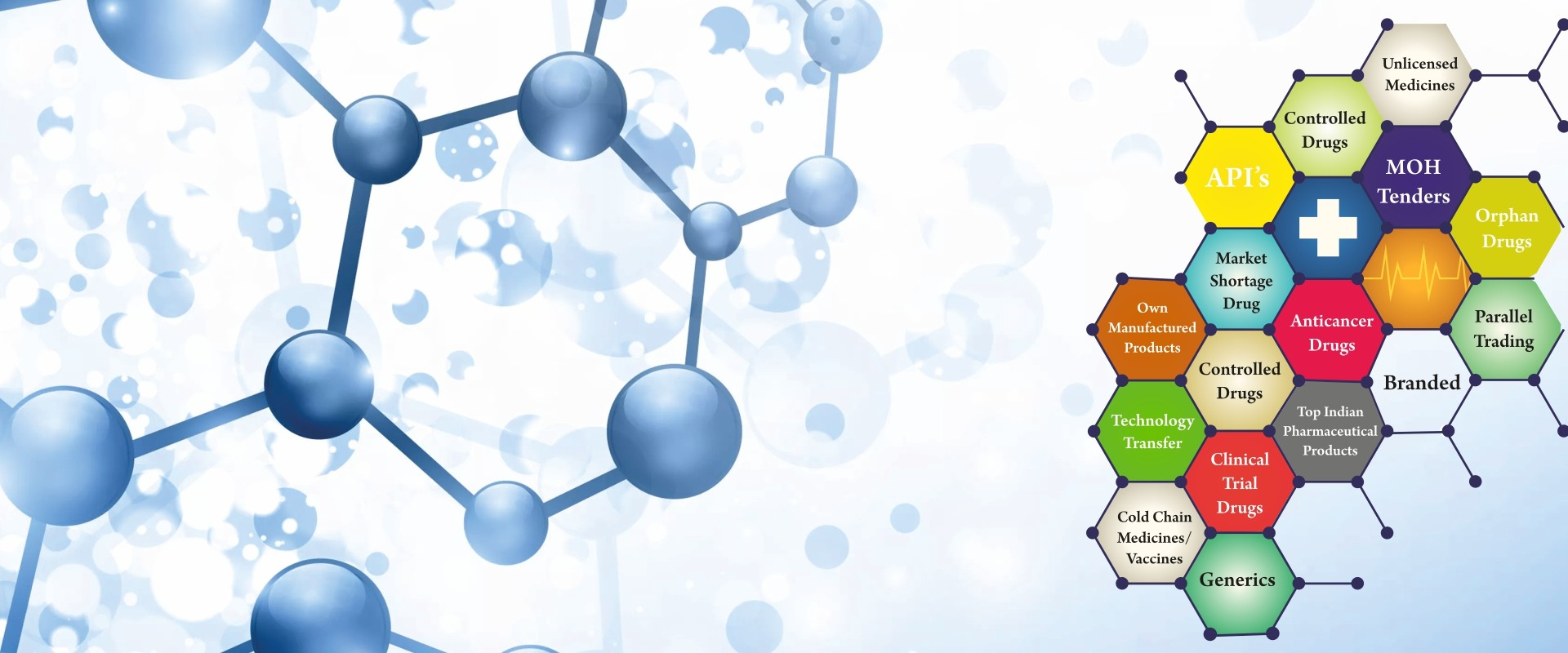 Applicazioni delle biotecnologie
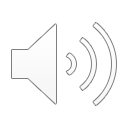 Biotecnologie – definizione
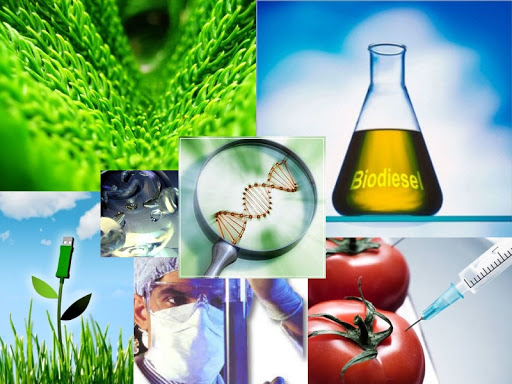 “qualsiasi tecnica che usa gli organismi viventi o le sostanze di quegli organismi per produrre o modificare un prodotto, per migliorare piante o animali o per sviluppare microrganismi per usi specifici”
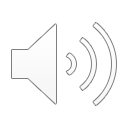 Biotecnologie
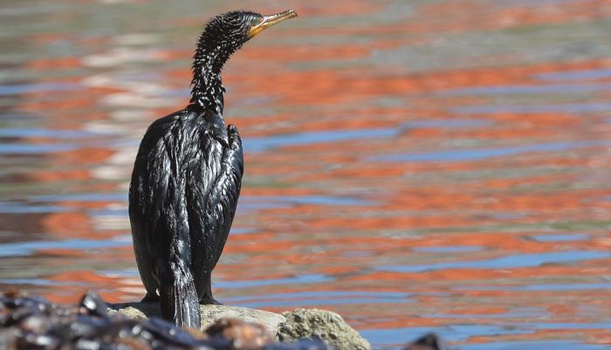 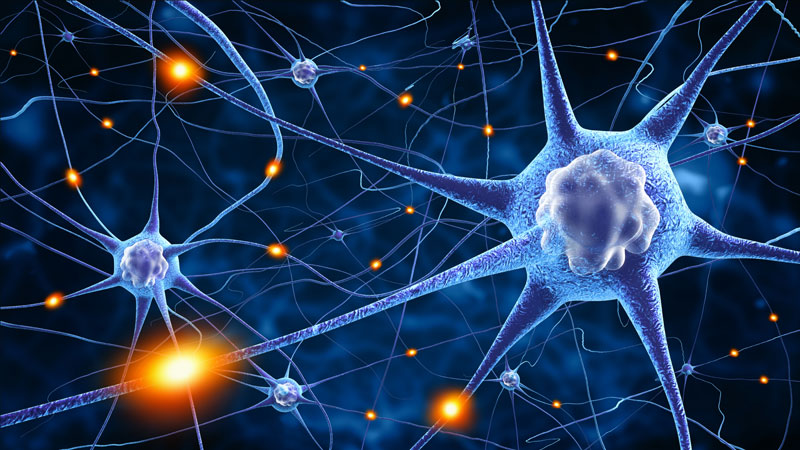 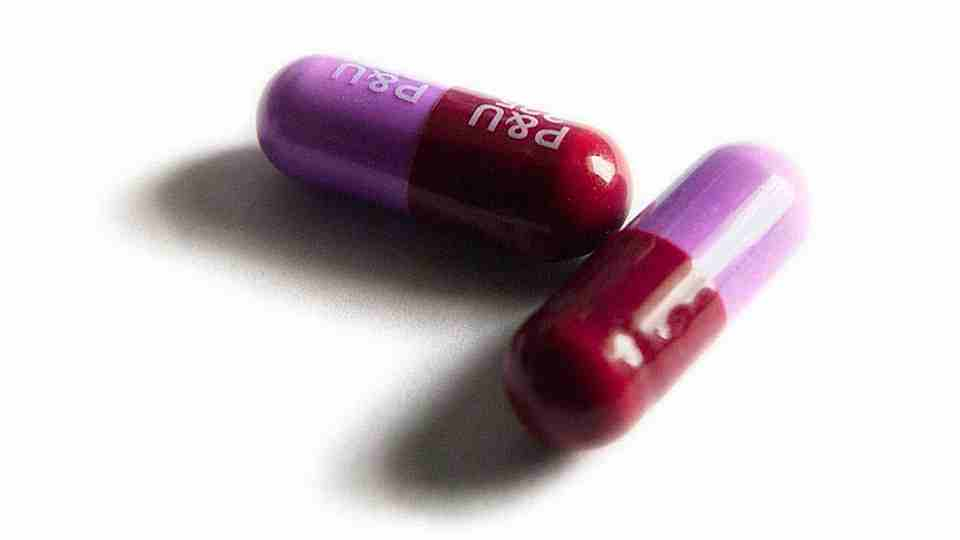 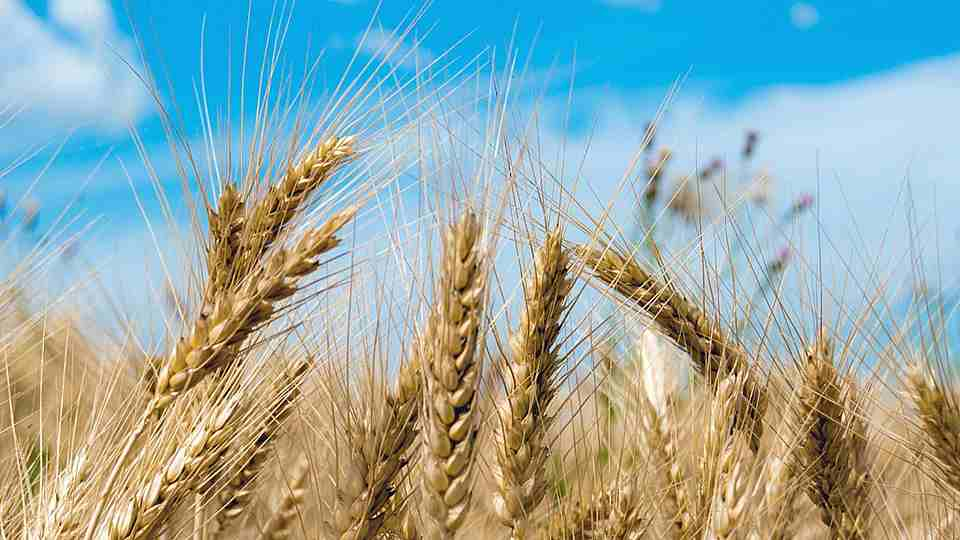 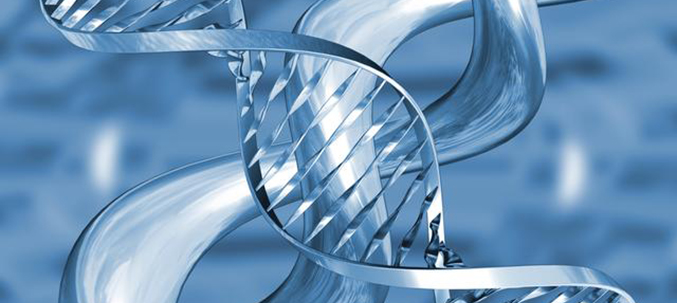 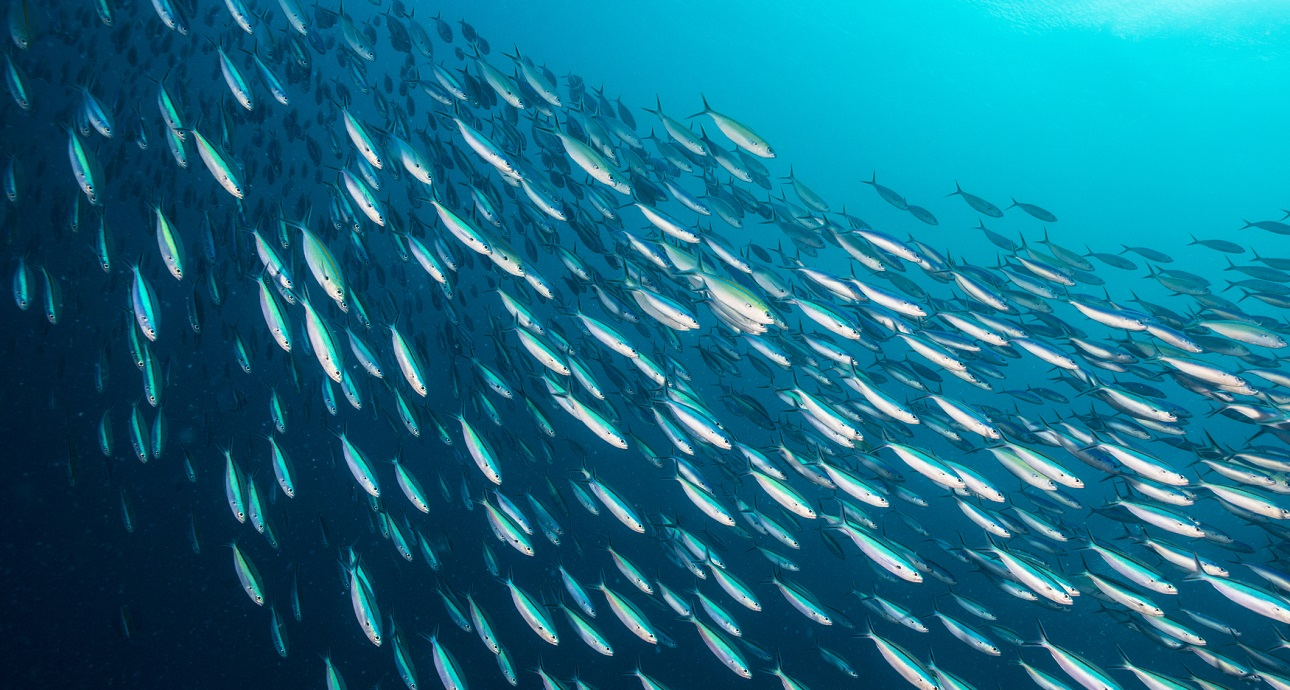 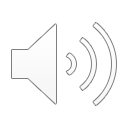 Biotecnologie mediche
La tecnologia biomedica prevede l'applicazione dell'ingegneria e principi tecnologici nelle scienze mediche e scienze della vita.
Riguarda problemi relazionati alla salute umana e malattie.  
Tecnologie biomediche o bioingegneria. 
Applicazioni in: 
Farmacogenomica 
Test genetici 
Terapia genica 
Produzione di farmaci
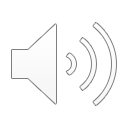 Biotecnologie alimentari
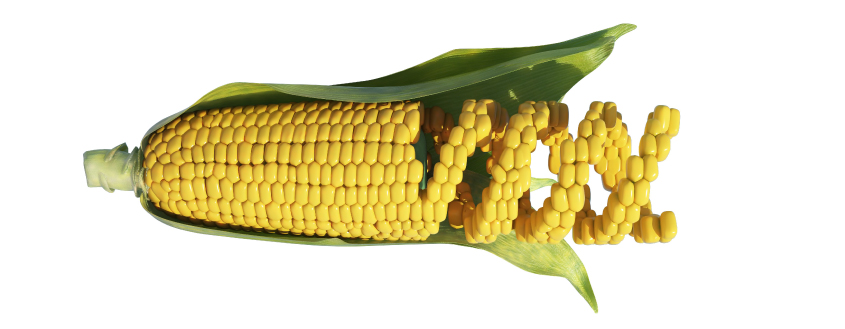 OGM – organismi geneticamente modificati.
Banche di semi (monocolture).
Clonaggio – di animali con caratteristiche ottimali per la produzione di alimenti;
Pharming – uso di OGM come bioreattori per produrre proteine terapeutiche (o l’uso di piante o animali come veicoli commestibili di delivery).
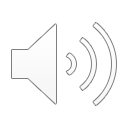 Biotecnologie microbiche
Microorganismi – sono richiesti per la produzione di molti prodotti farmaceutici (antibiotici, proteine ricombinanti, anticorpi monoclonali, vaccini, vitamine enzimi etc.) e alimentari.
DNA ricombinante. 
Fondamentali perché: 
Si riproducono molto rapidamente; 
Possono essere coltivate sia in small-scale che in scala grande comodamente e rapidamente;
La crescita può essere facilmente manipolata con mezzi fisici e chimici;
Le cellule possono essere rotte e il contenuto frazionato;
Tipo di microorganismi:
Batteri 
Lieviti 
Virus
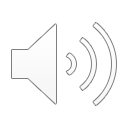 Biotecnologie microbiche
Microorganismi – sono richiesti per la produzione di molti prodotti farmaceutici (antibiotici, proteine ricombinanti, anticorpi monoclonali, vaccini, vitamine enzimi etc.) e alimentari.
DNA ricombinante. 
Fondamentali perché: 
Si riproducono molto rapidamente; 
Possono essere coltivate sia in small-scale che in scala grande comodamente e rapidamente;
La crescita può essere facilmente manipolata con mezzi fisici e chimici;
Le cellule possono essere rotte e il contenuto frazionato;
Tipo di microorganismi:
Batteri 
Lieviti 
Virus
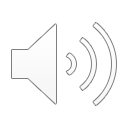